Breve introduzione alle reti 
neuronali di Hopfield
Concetto che abbiamo della computazione
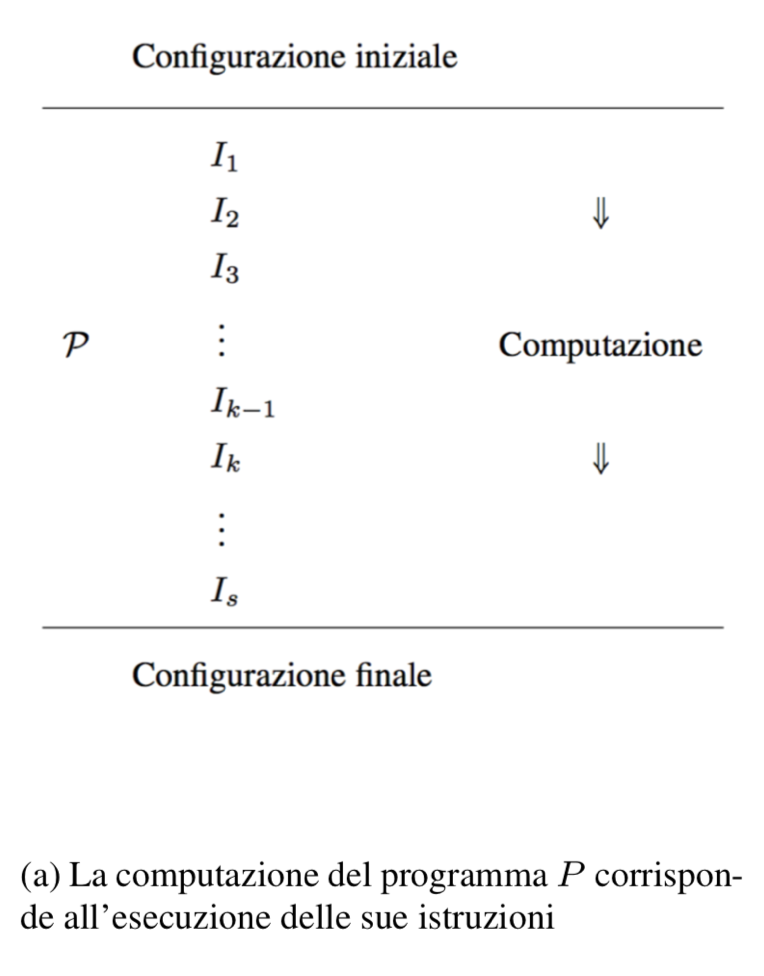 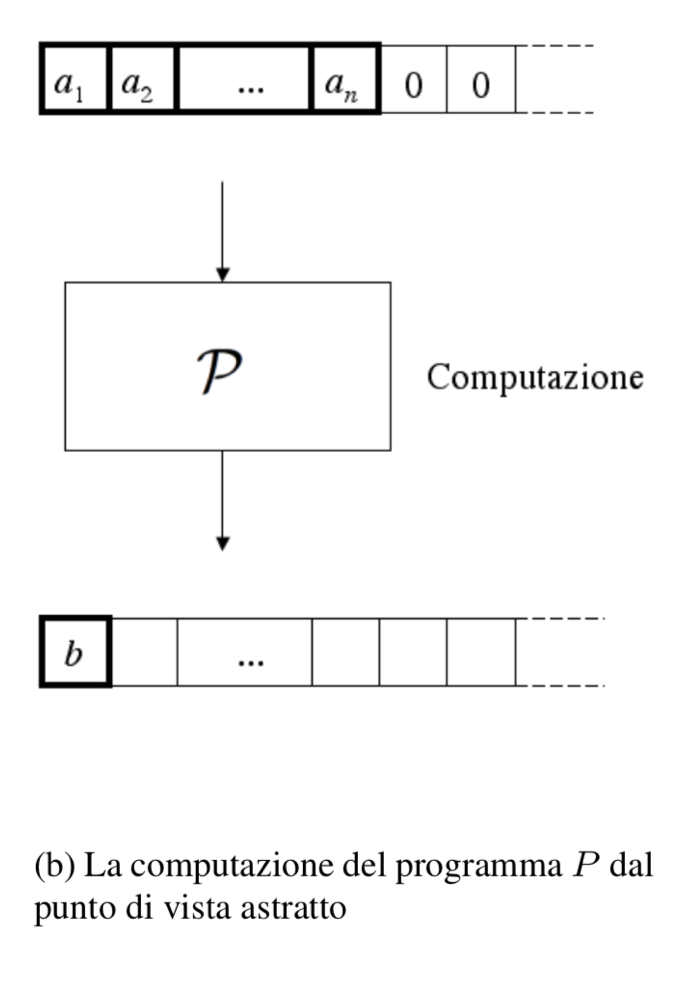 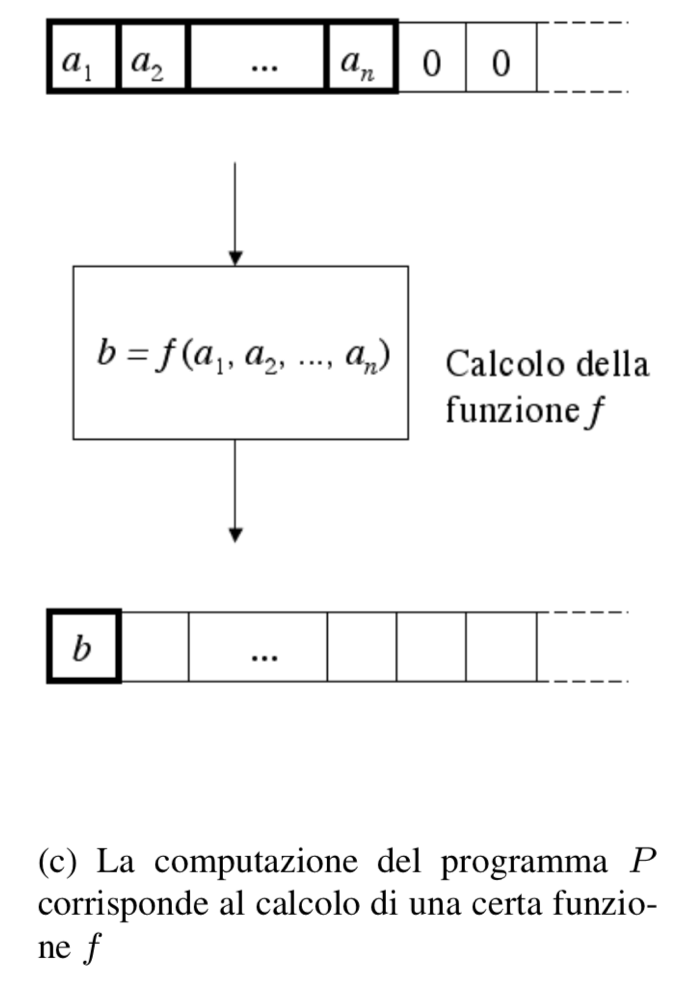 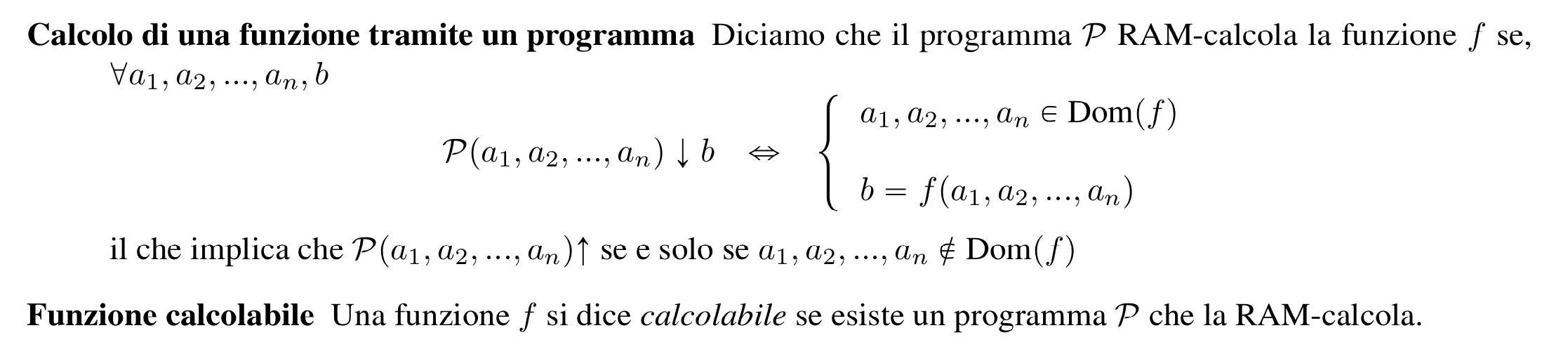 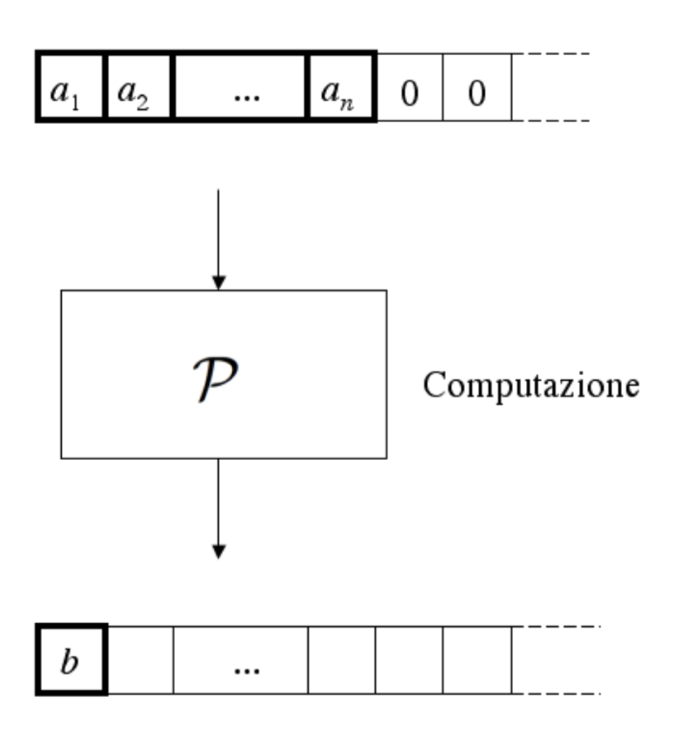 C
TC
R
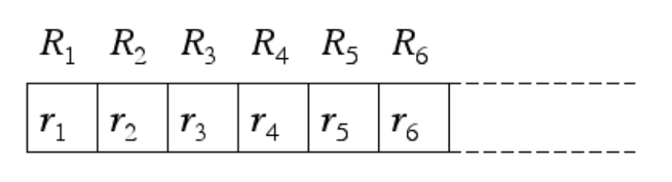 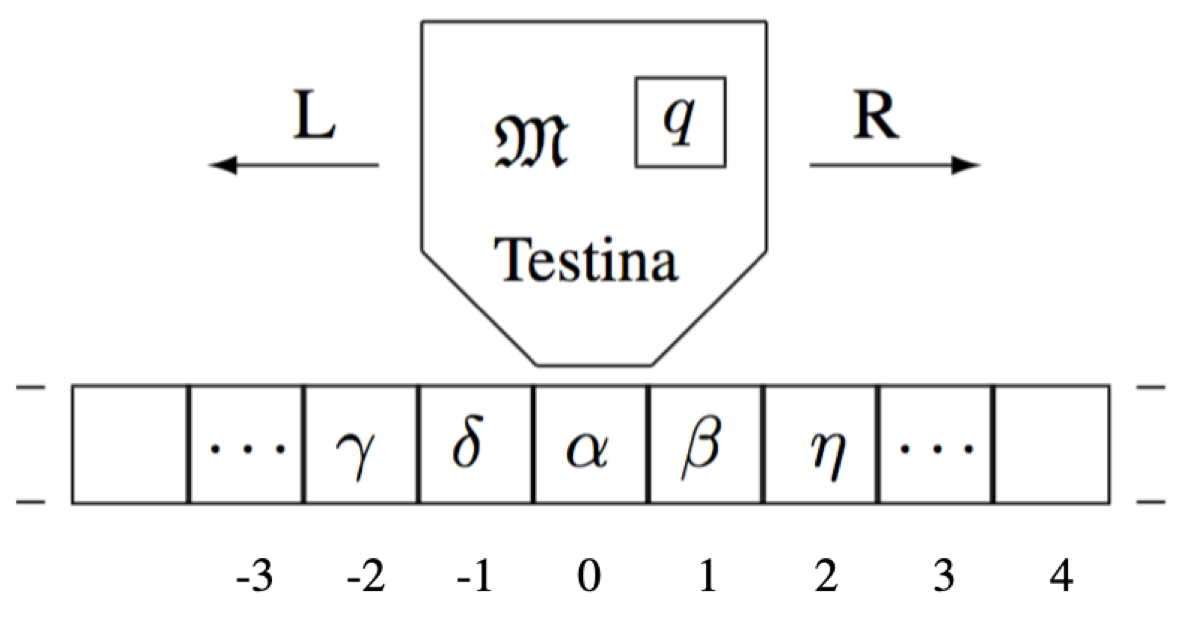 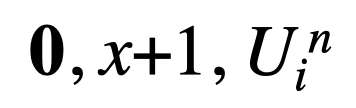 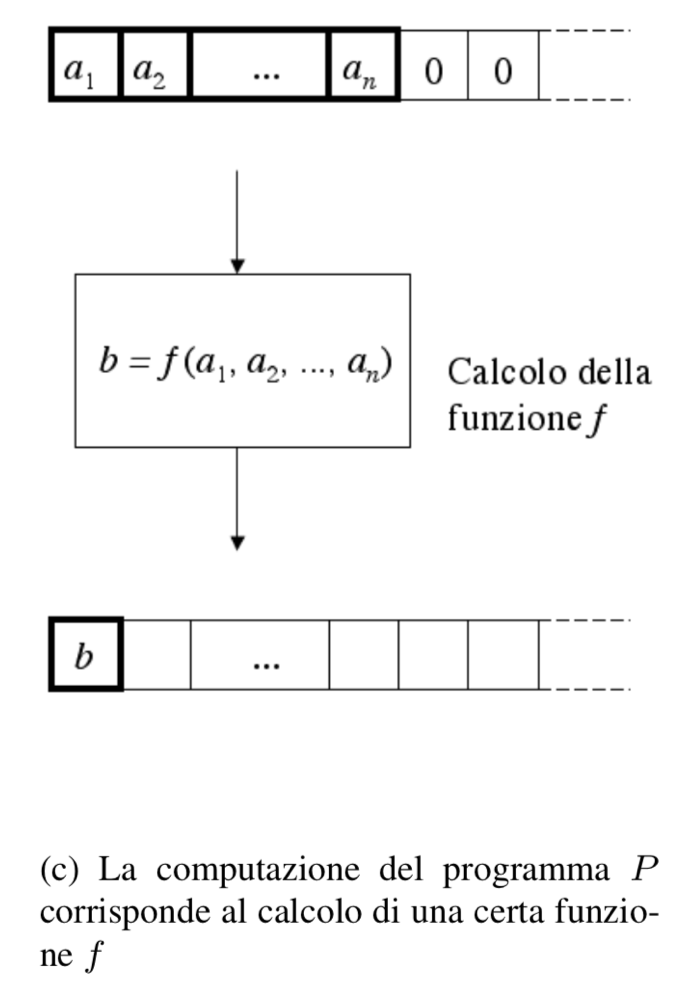 approssimazione

non determinismo
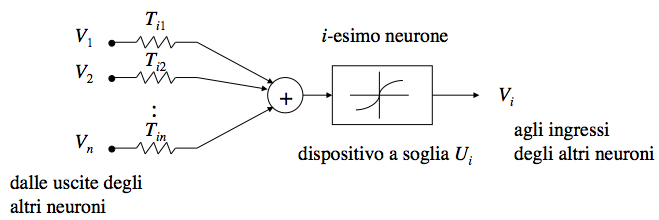 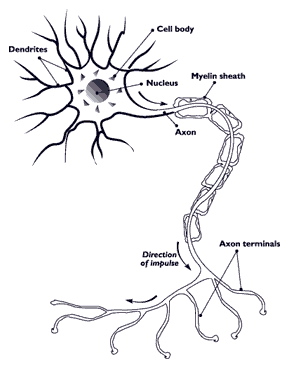 Dendrites
x1
x2
x3
xn
...
...
I1
I2
:
Is
Computazione
P
f(x1, x2, ..., xn)
Complessità computazionale
(temporale)
Complessità strutturale
(circuitale)
Reti neurali: un modo diverso per 
concepire la computazione
La computazione è di tipo collettivo ed emerge come
proprietà dell'evoluzione dinamica della rete.

Ogni decisore locale (neurone) non ha visibilità della 
computazione globale

Ogni decisore locale concorre alla soluzione globale
in modo sfumato

La rete è robusta rispetto a malfunzionamenti locali
Multi-layer Perceptron
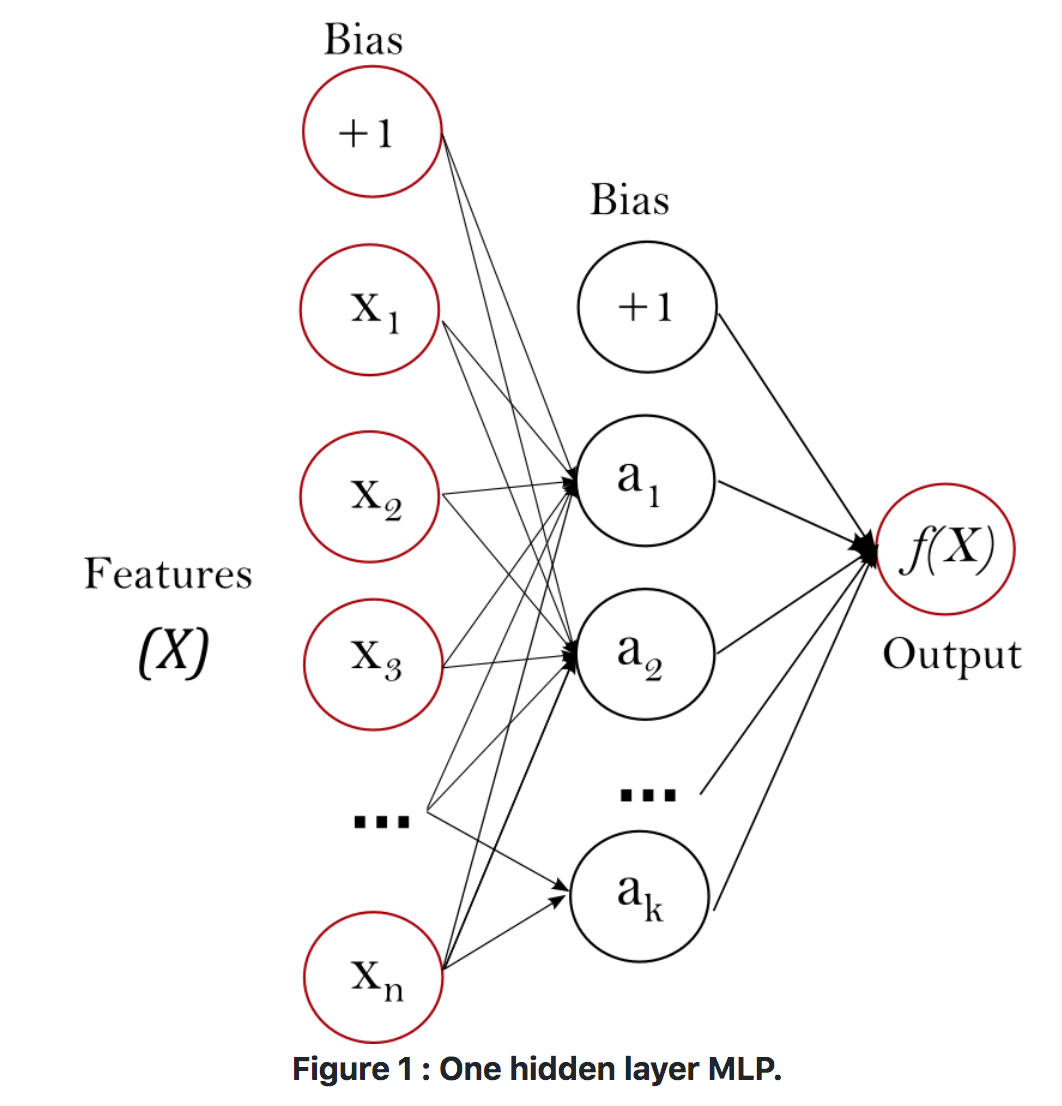 Rete (discreta) di Hopfield
Ti1
V1
i-esimo neurone
Ti2
V2
+
Vi
:
Tin
agli ingressi
degli altri neuroni
Vn
dispositivo a soglia Ui
dalle uscite degli
altri neuroni
Vi  diventa  1  se   i ≠ j Tij Vj  > Ui

Vi  diventa  0  se   i ≠ j Tij Vj  < Ui
Osservazione cruciale
Vi  diventa  1  se   j ≠ i Tij Vj  > Ui

Vi  diventa  0  se   j ≠ i Tij Vj  < Ui
(Vi ≧ 0)
(Vi ≦ 0)
 E = -Vi (j ≠ i Tij Vj  - Ui) ≤ 0
perché
se   j ≠ i Tij Vj  - Ui > 0   allora Vi ≧ 0

se   j ≠ i Tij Vj  - Ui < 0   allora Vi ≦ 0
attivazione
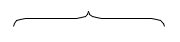  E = -Vi (j ≠ i Tij Vj  - Ui)
energia del
neurone i-esimo
Ei = -Vi (j ≠ i Tij Vj  - Ui)
ipotesi di interazione 
simmetrica tra neuroni
Tij = Tji
L'energia decresce sempre durante l'evoluzione
della rete fino a raggiungere un minimo
E = -1/2 ij Tij Vi Vj + i Vi Ui

energia della rete di Hopfield
j ≠ i
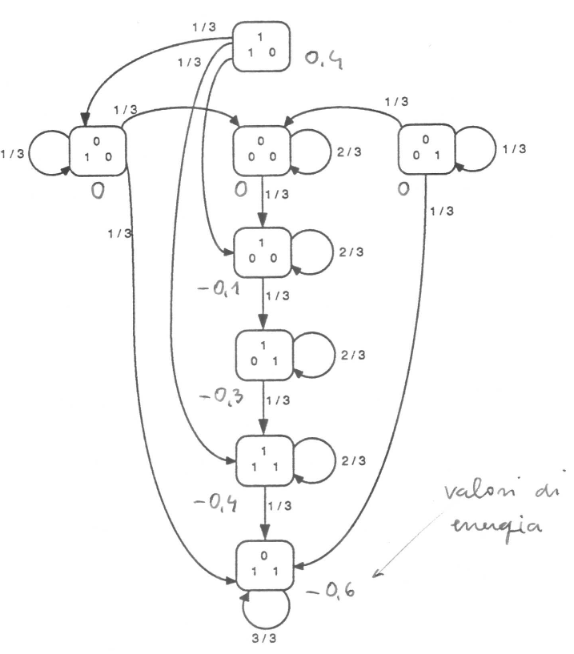 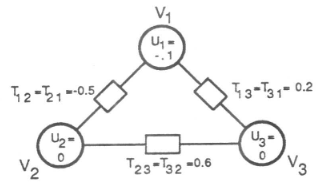 E = -1/2 ij Tij Vi Vj + i Vi Ui

energia della rete di Hopfield
j ≠ i
In ogni istante discreto ogni neurone ha la stessa probabilità di essere eccitato 
(firing), il che consiste nella verifica della compatibilità del suo valore di uscita 
sulla base della somma pesata degli ingressi
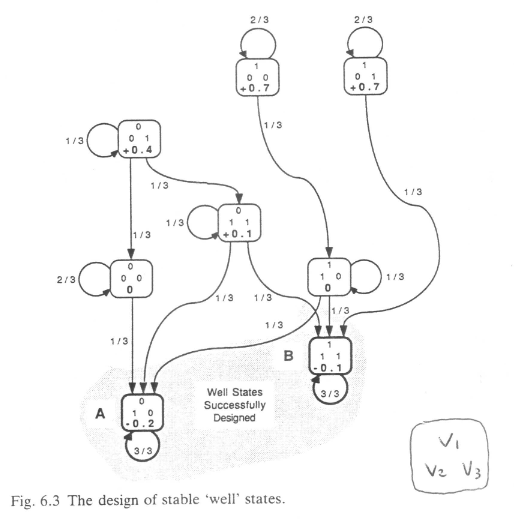 Imposizione di uno stato stabile
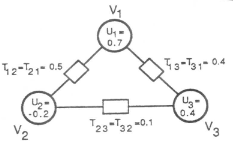 se p.es. si vuole imporre
V1 = 0  stabile deve valere:
T12 V2 + T13 V3 - U1 < 0
imposizione
B stato stabile
imposizione
A stato stabile
T12 - U1 < 0

U2 < 0

T23 - U3 < 0
T12 + T13 - U1 > 0

T12 + T23 - U2 > 0

T23 + T13 - U3 > 0
V1=1
V2=1
V3=1
V1=0
V2=1
V3=0
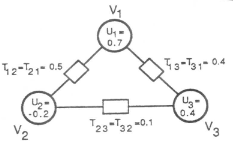 T12 = T12 = 0,5		U1 = + 0,7
T13 = T31 = 0,4		U2 =  - 0,2 
T23 = T32 = 0,1		U3 = + 0,4

Equaz. stato A			Equaz. stato B

 0,5 – 0,7 < 0	Sì		0,5 + 0,4 – 0,7 > 0	Sì
0,2 < 0	Sì		0,5 + 0,1 + 0,2 > 0	Sì
0,1 – 0,4 < 0	Sì		0,1 + 0,4 – 0,4 > 0	Sì

Gli stati 010 e 111 sono stati la cui stabilità è compatibile con la rete assegnata
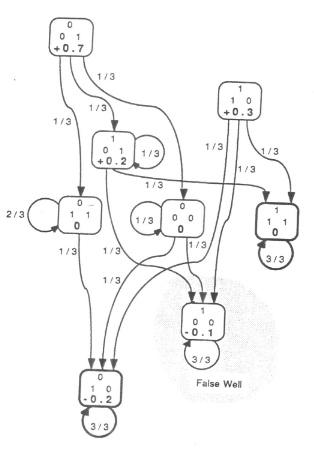 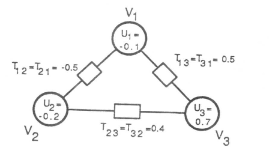 Problema dei falsi minimi
(o minimi locali)
"Riscaldamento"
probabilistico
della rete
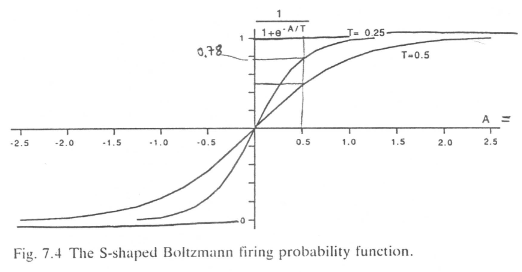 A = j ≠ i Tij Vj  - Ui
se A = 0,5 e T = 0,25
la probabilità di eccitazione
del neurone sarà 0,78 invece di 1
Boltzmann machine
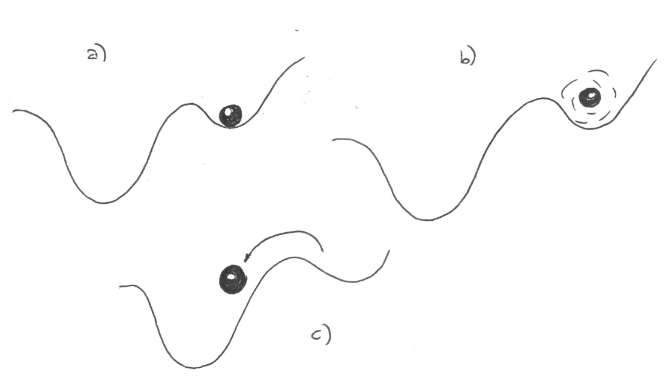 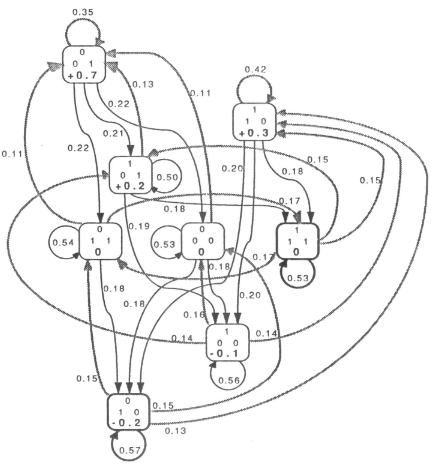 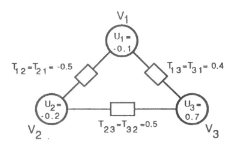 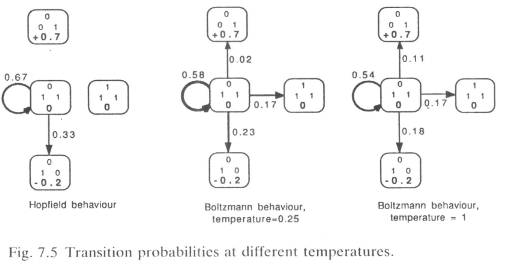 Ti1
i-esimo neurone
V1
Vi = gi(ui(t)) = Tanh ui(t)/u0
Ti2
ui(t)
Vi
V2
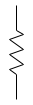 ui
:
Tin
agli ingressi
degli altri neuroni
Ii
Vn
i
Ci
dalle uscite degli
altri neuroni
Vi
E = -1/2 ij Tij Vi Vj + i 1/Ri   gi-1(V) dV - i Ii Vi
0
Rete (continua) di Hopfield
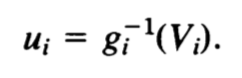 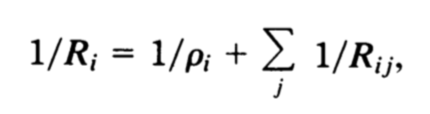 j (Vj - uj)Tij +Ii = Ci dui /dt + ui /i
Kirchoff
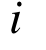 j ≠ i
dE/dt = i dE/dVi  dVi/dt
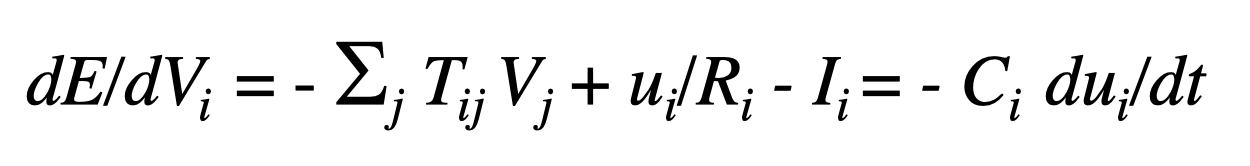 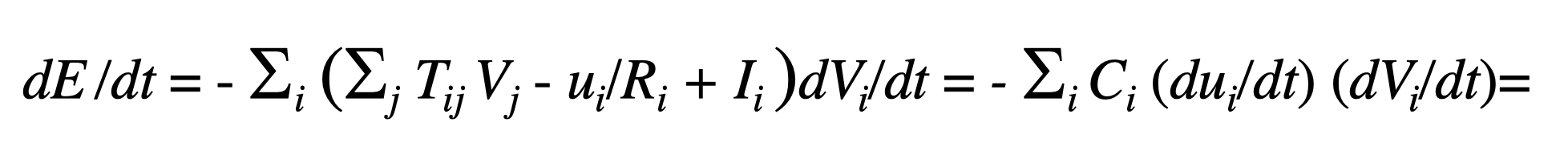 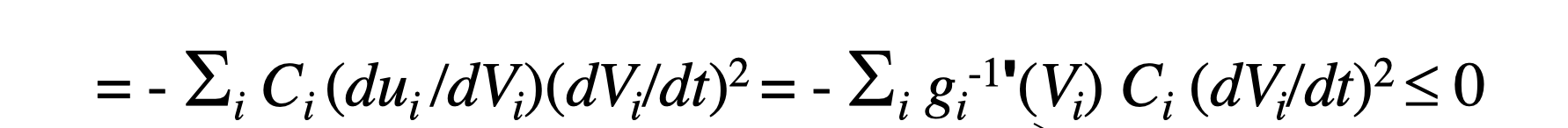 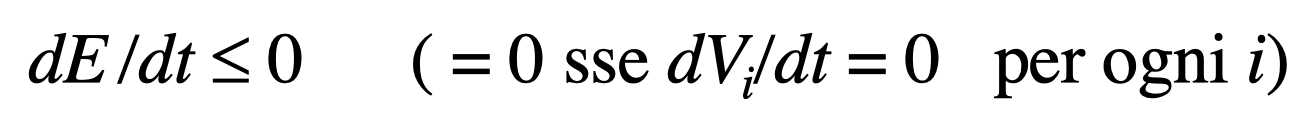 > 0 poiché è
monotona crescente
“Soluzione” di problemi con una rete di Hopfield
Con una rete di Hopfield si può “risolvere” un problema solo

se lo stesso può essere codificato nei termini della minimazione

di una forma quadratica.
Individuata la forma quadratica associata al problema, per confronto
 
si ricavano i valori Tij e Ii che ci consentono di costruire la rete.
Memoria indirizzabile
Vogliamo che Vs (s = 1, 2,..., n) siano stati stabili in una rete 
con n neuroni,  con  -1  Vi  +1
La quantità da minimare è    E*  = - 1/2 s (Vs⋅ V) 2  
poiché   quando V=Vs  l'energia assume il valore minimo negativo
Se V è casuale,  con  -1  Vi  +1, la E* è circa nulla

Se V=Vs   si ha Es*  = - 1/2 n2
Allora impongo

E  = - 1/2 s (Vs V) 2 = ... = - 1/2 i j (s Vis Vjs) Vi Vj
dal confronto
si ricava
E = -1/2 ij Tij Vi Vj  - i Ii Vi
Tij  = s Vis Vjs

Ii   =  0
Problema delle somme parziali
ai interi positivi

Vi   {0, 1}
(a1, a2, ..., an) (V1, V2, ..., Vn ) = S
Funzione da rendere minima

E  = 1/2 (S - i ai Vi)2 - 1/2 i ai2 Vi(Vi-1)
    =   ...

    = - 1/2 i j ≠ i (-ai aj) Vi Vj - i (-ai2/2 + S ai ) Vi + S2/2
condizione al contorno
= 0 se Vi = 0 o Vi = 1
associata al problema
Tij
Ii
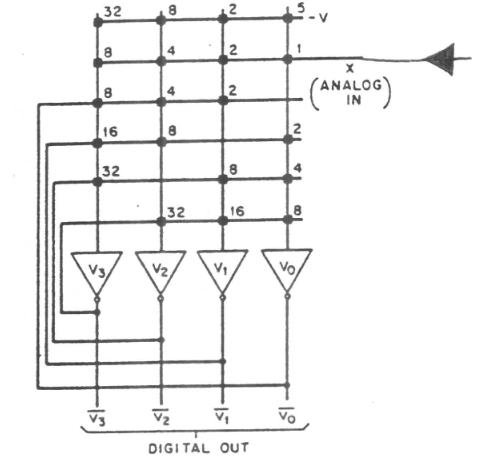 Esempio:

convertitore A/D

con ai = 2i
x = 13
1     1     0     1
1   2   3   4   5
A   0   1   0   0   0
B   0   0   0   1   0
C   1   0   0   0   0
D   0   0   0   0   1
E   0   0   1   0   0
Traveling salesman problem
A
C
E
n città  A, B, C, ...

distanze reciproche
dAB dAC dBC dAD ...

percorso ottimo C-A-E-B-D

d = dCA + dAE + dEB + dBD
B
D
codifica del percorso C-A-E-B-D
E = /2 X i j ≠ i VX VX  + /2 i X X ≠ Y VX VY 

    +  /2 (X i VX  - n)2 + /2 X  X ≠ Y  i dXY VX (VY + VY )
i
j
i
j
i
i +1
i -1
1   2   3   4   5
A   0   1   0   0   0
B   0   0   0   1   0
C   1   0   0   0   0
D   0   0   0   0   1
E   0   0   1   0   0
condizione al contorno
condizione al contorno
= 0 se ogni riga 
contiene un solo 1
= 0 se ogni colonna 
contiene un solo 1
percorso da rendere minimo
= 0 se ci sono 
esattamente n numeri 1
condizione al contorno
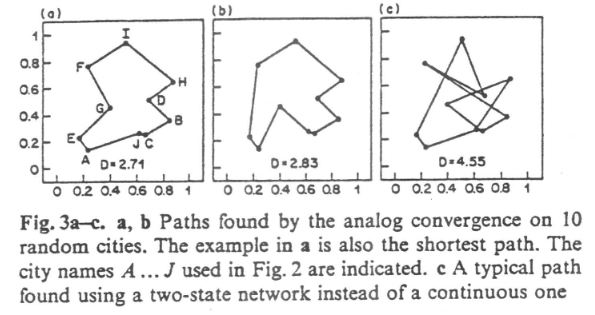 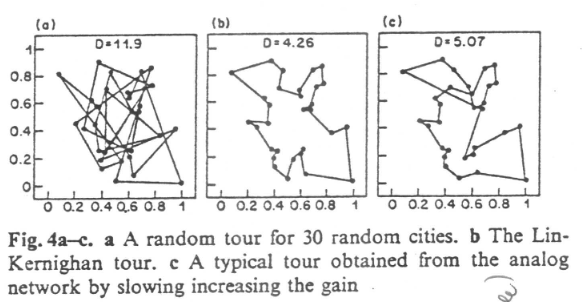 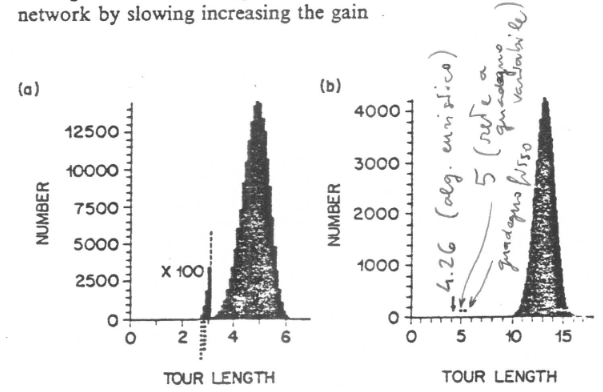 10 random cities
30 random cities
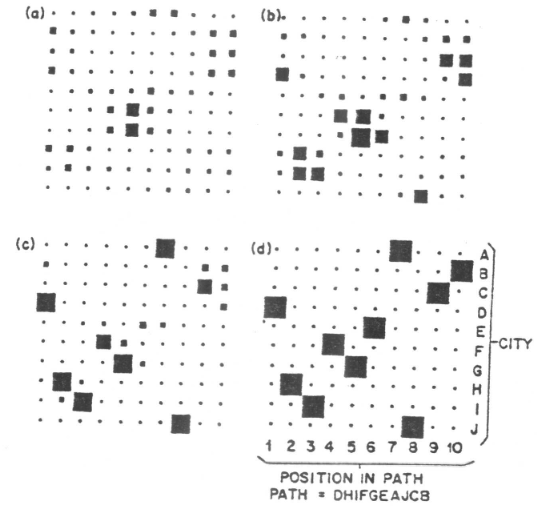 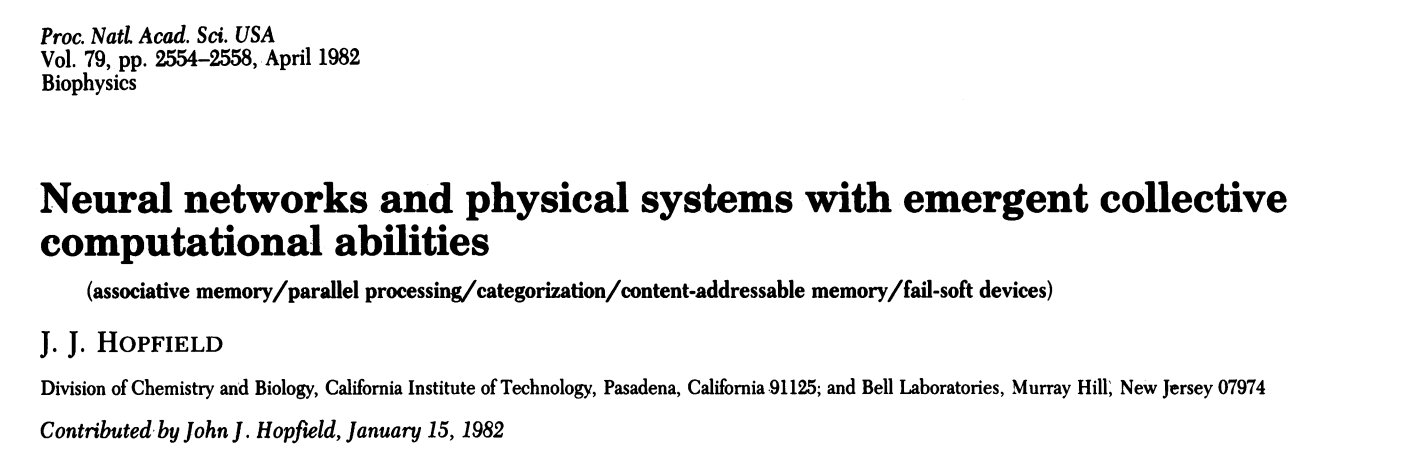 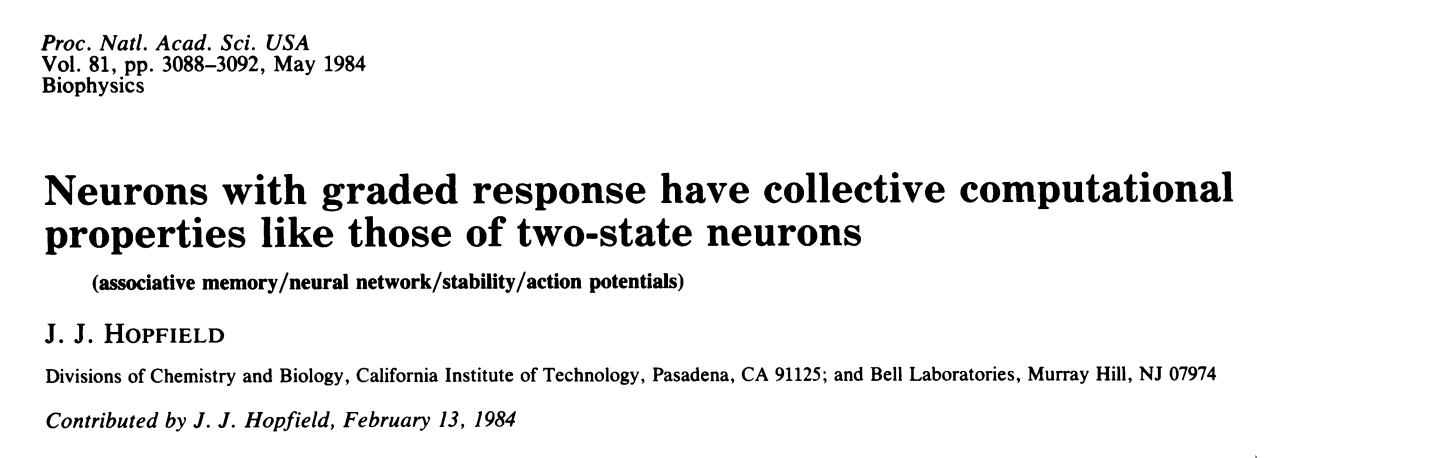 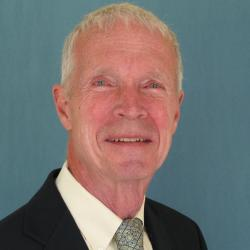 John J. Hopfield
Pregi

  nuovo ed interessante paradigma computazionale
  robustezza rispetto ai pesi (guasti)
  risposte in tempo reale nel caso di realizzazione hardware
  interessante metafora biologica

Difetti

  manca una formalizzazione adeguata
  non ci sono garanzie sulla qualità delle soluzioni trovate
     e in generale non si ottengono soluzioni ottime
  problema dei falsi minimi
  escono sempre sconfitte nel confronto con algoritmi dedicati
  altissima complessità strutturale
  dipendenza dei pesi dal problema (il che rende difficile la 
     realizzazione hardware)
A.K. Dewdney 1997, "Although neural nets do 
solve a few toy problems, their powers of computation 
are so limited that I am surprised anyone takes them 
seriously as a general problem-solving tool."
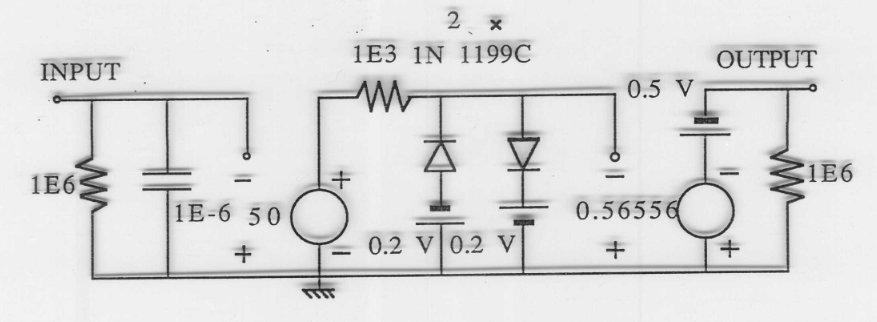 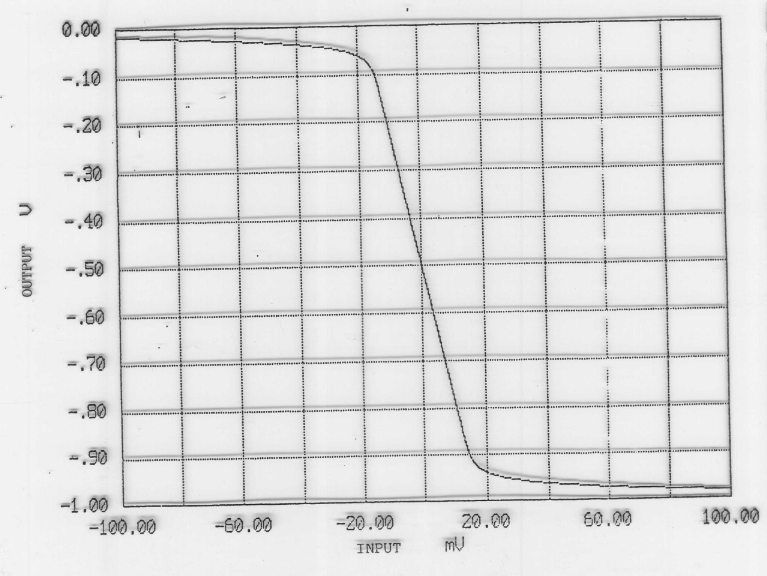 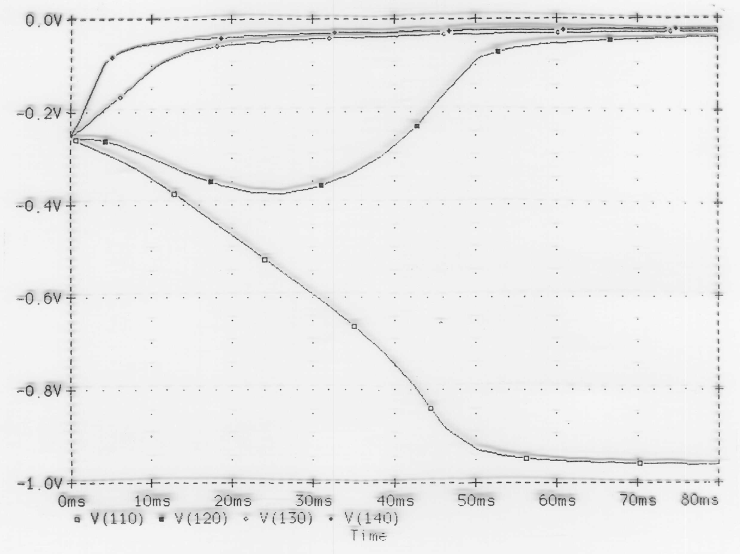